Take a seat and review the sheet at your table (silently!)
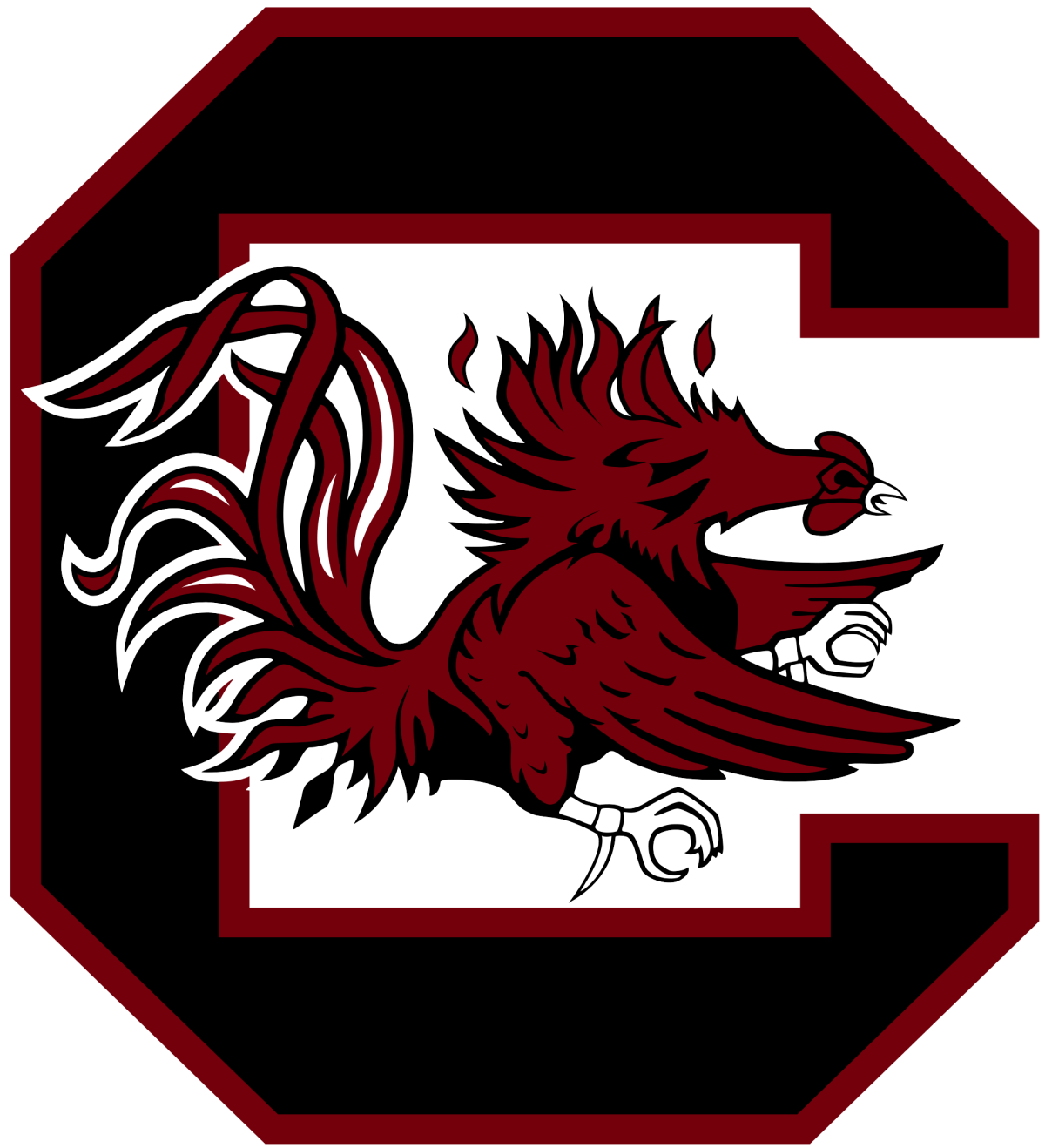 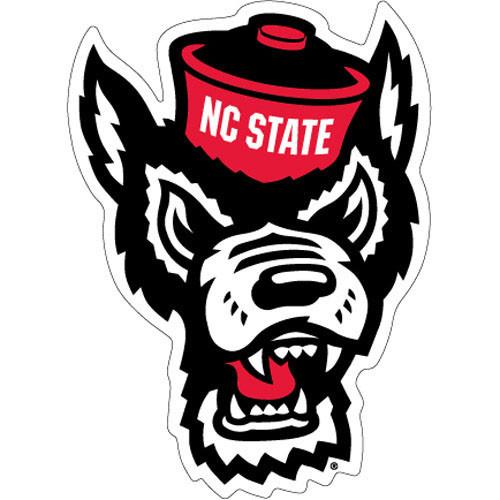 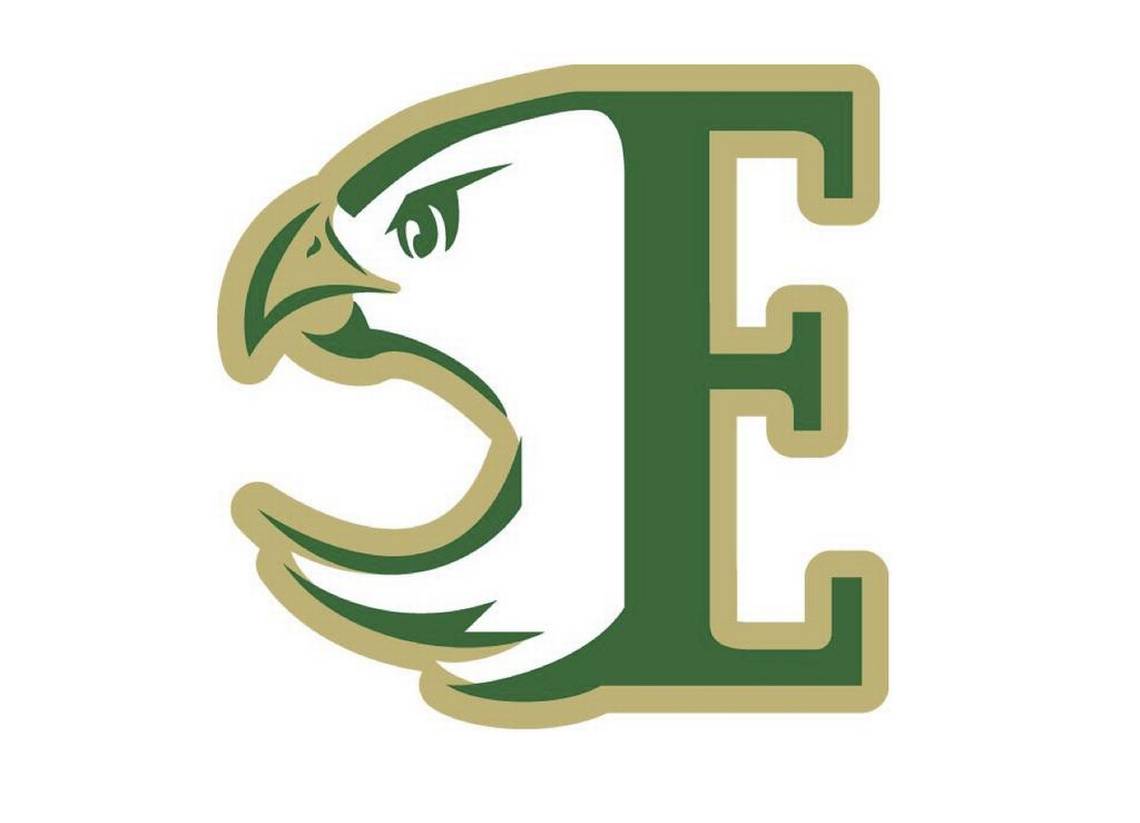 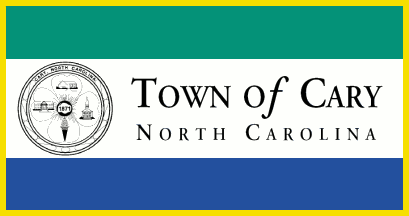 Ms. Smith
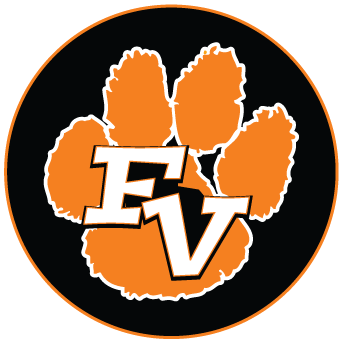 What should I know about FVMS?
Share some examples of RESPECT